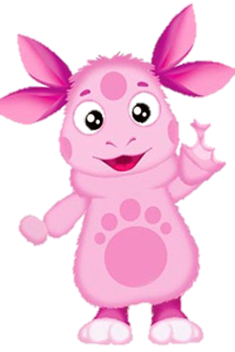 «Наша друзья – электроприборы!!!»для детей старшего дошкольного возраста
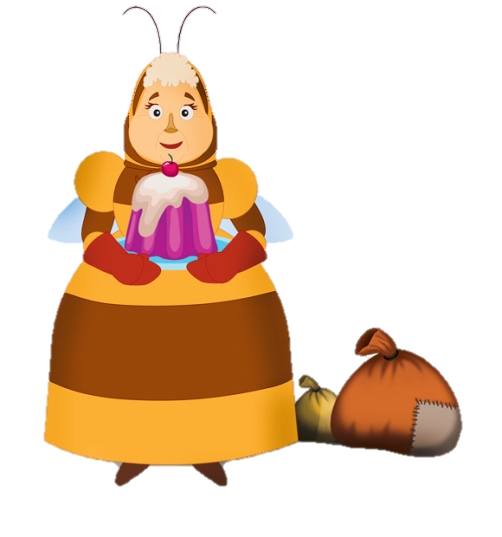 Воспитатель: 
Вагина
Татьяна Сергеевна
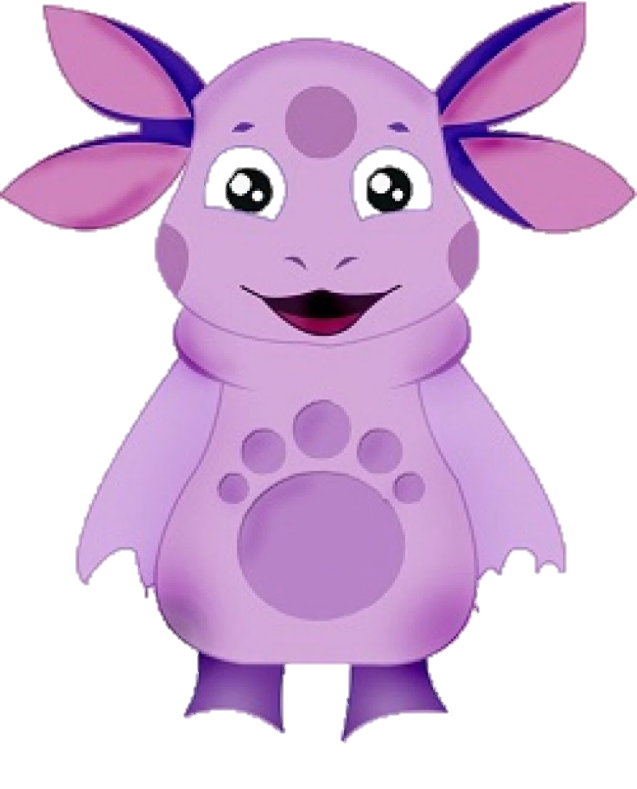 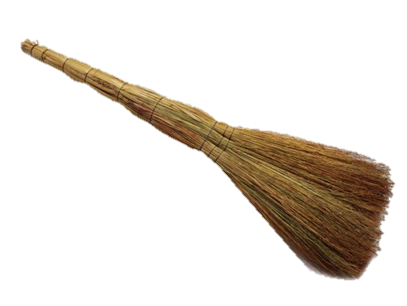 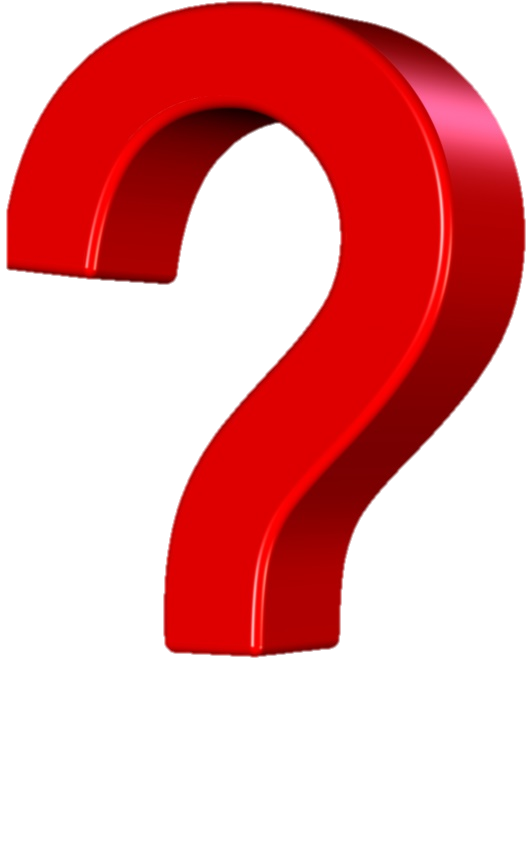 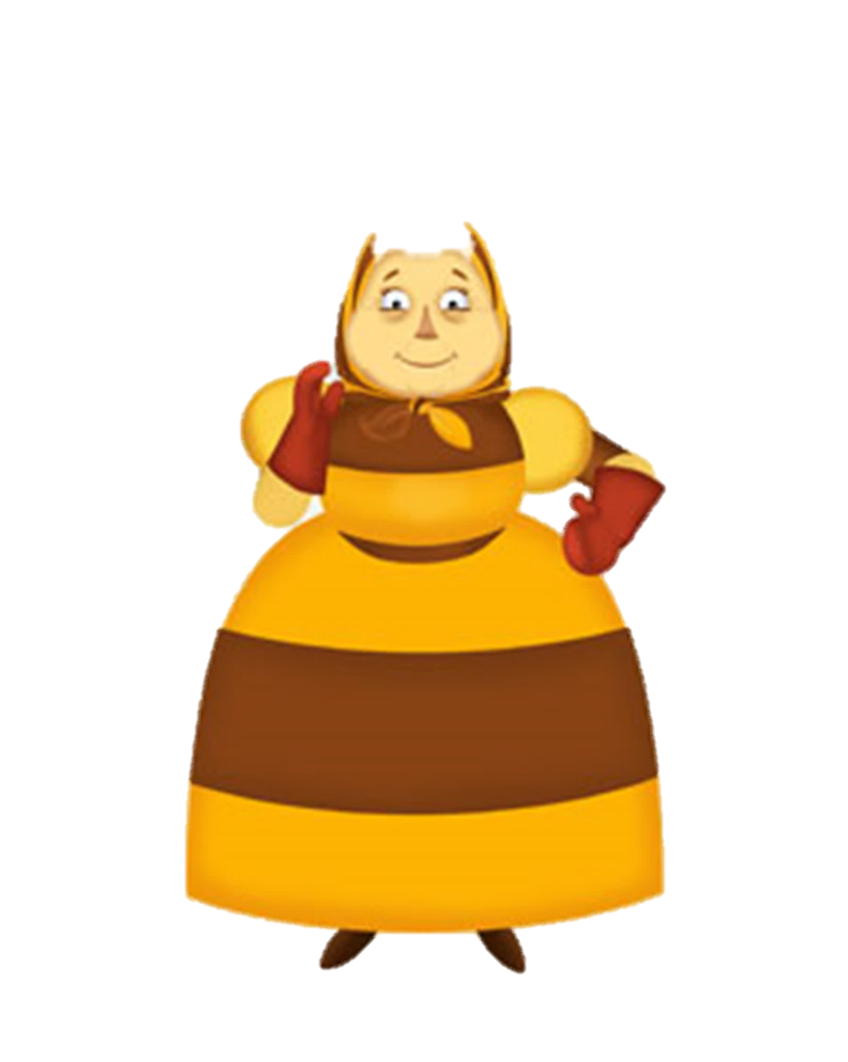 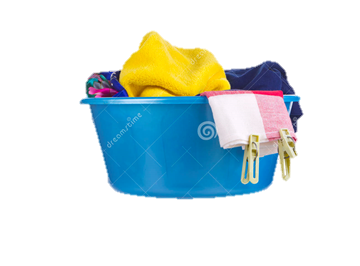 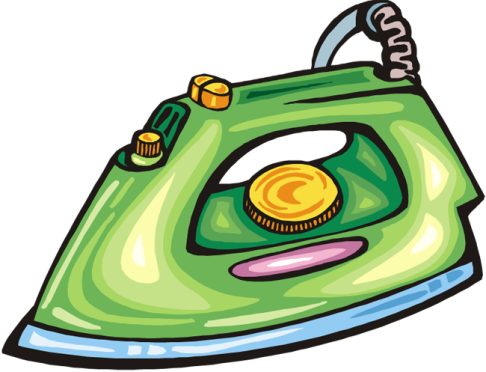 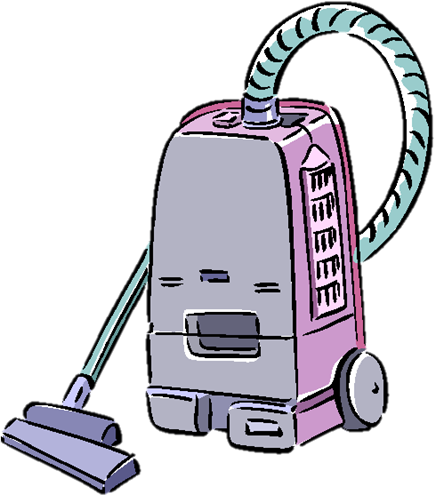 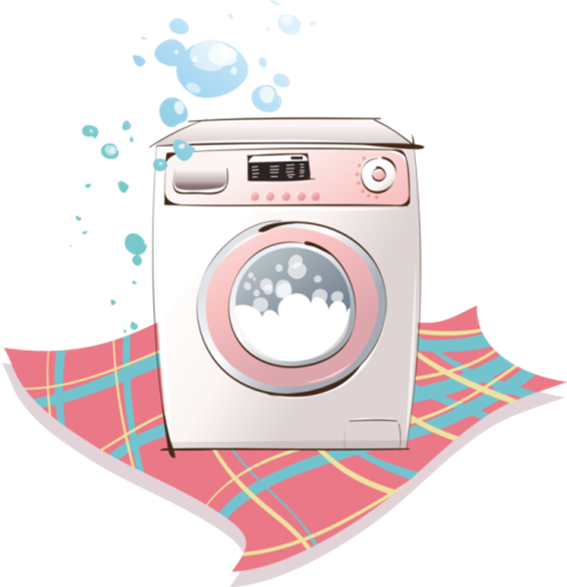 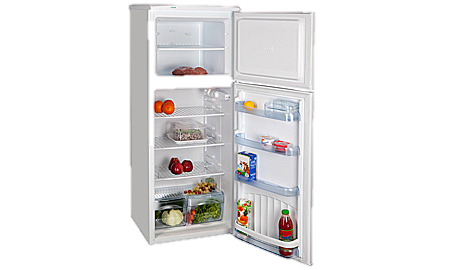 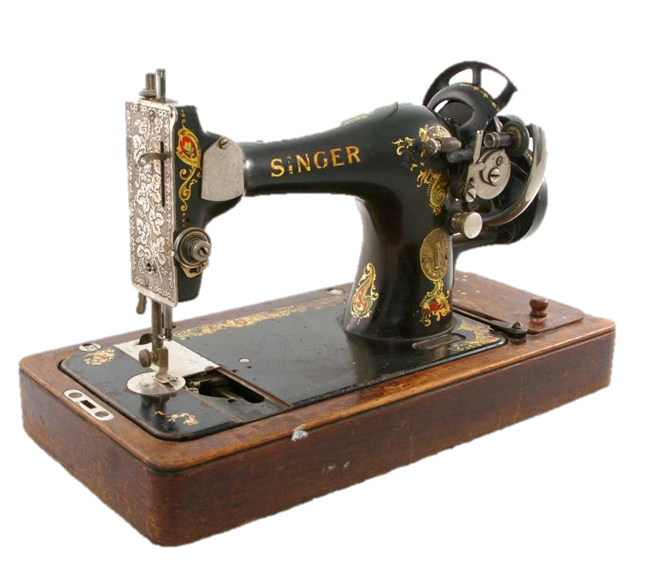 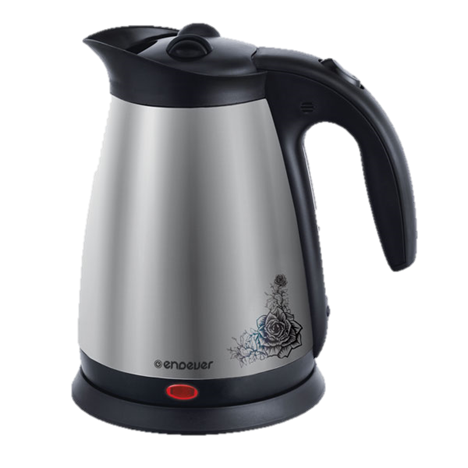 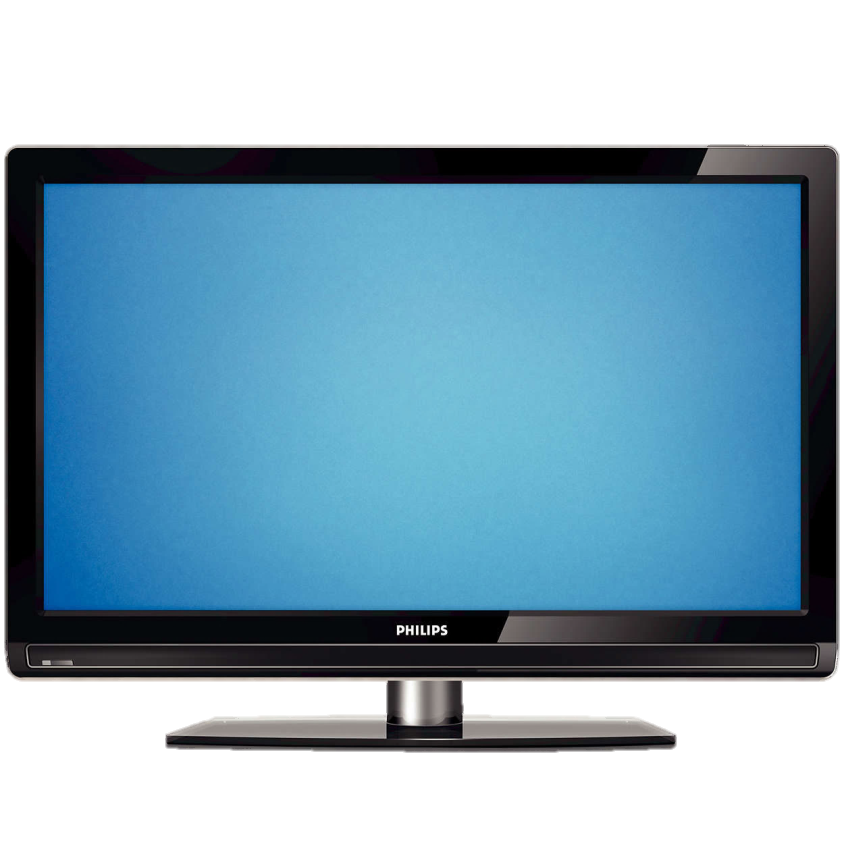 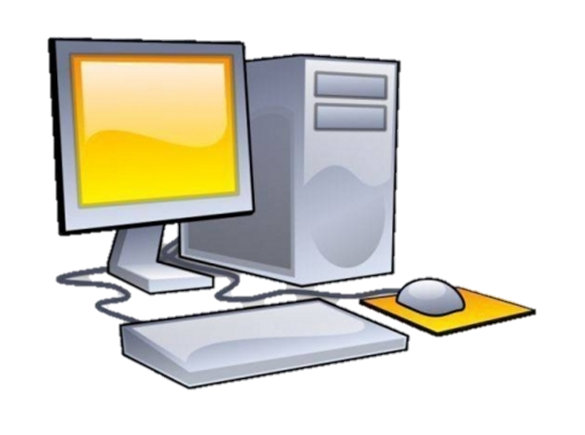 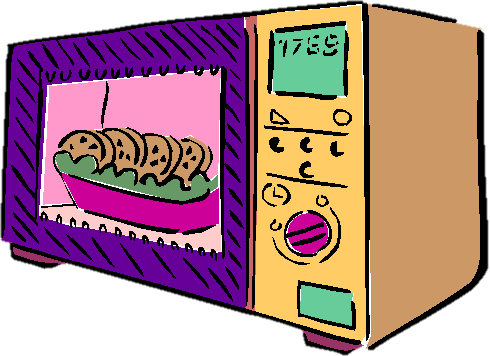 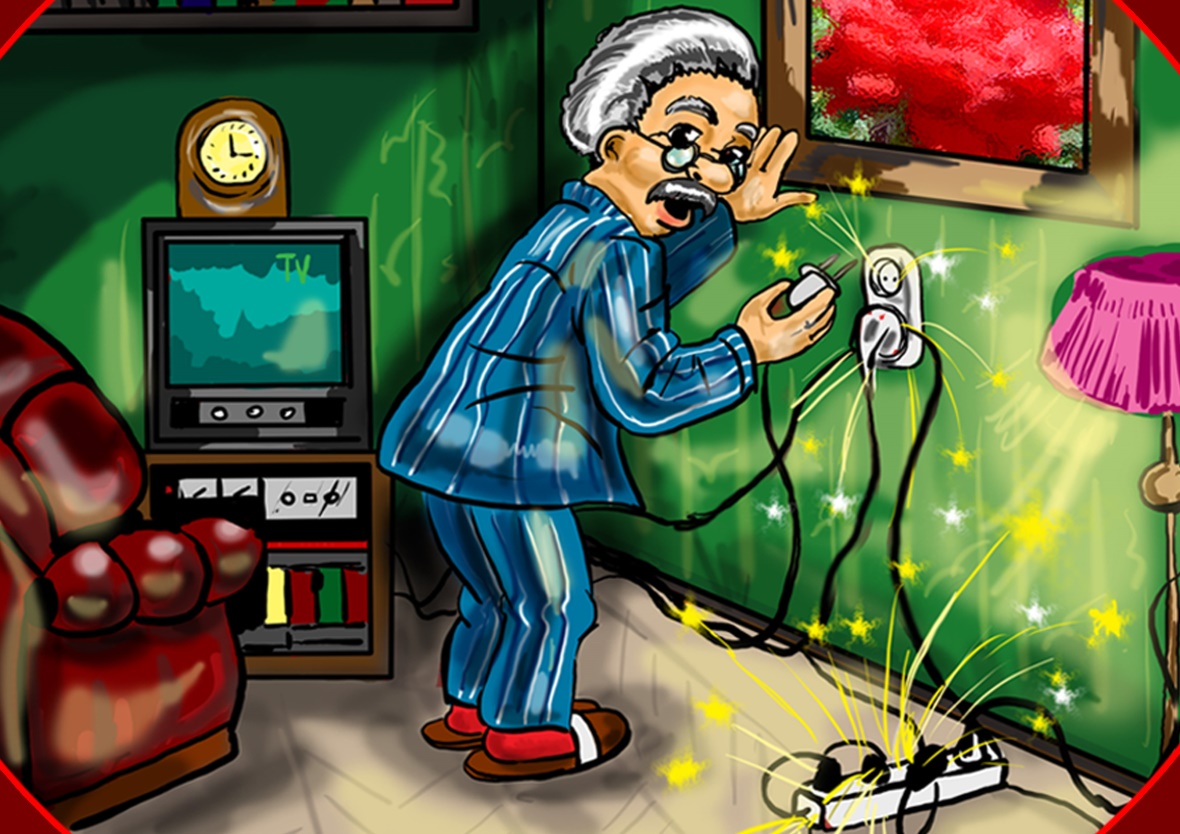 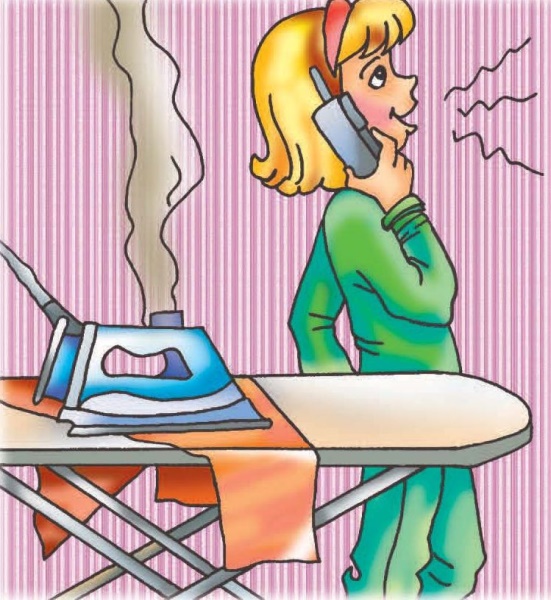 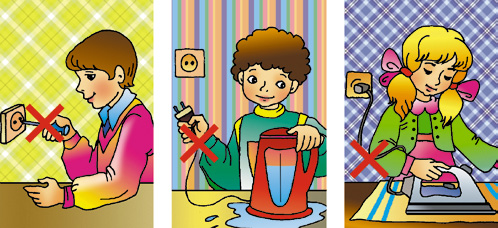 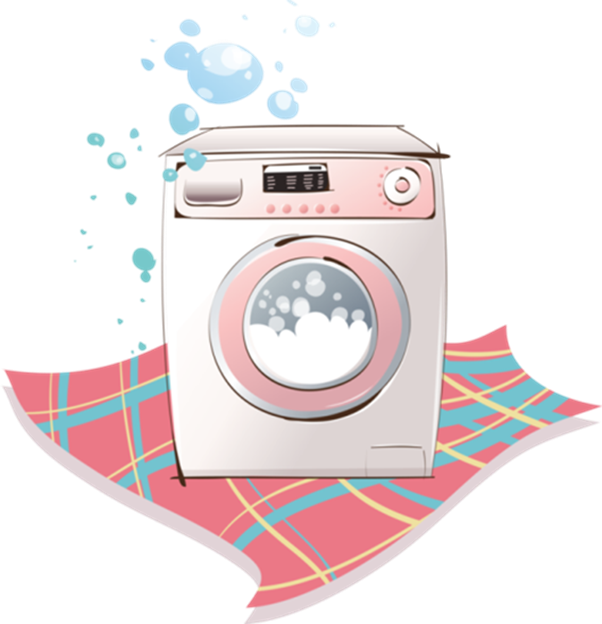 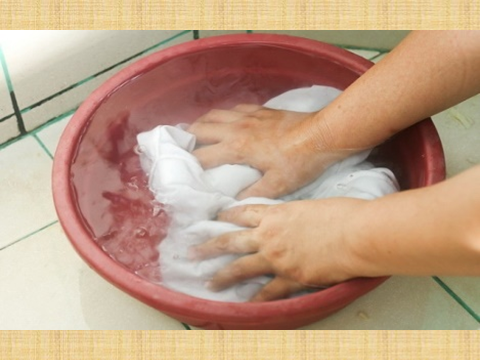 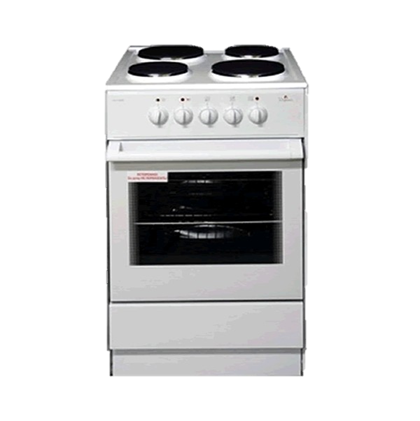 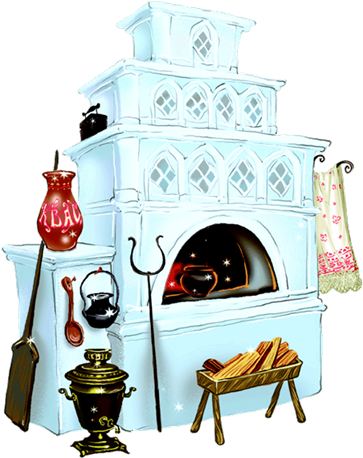 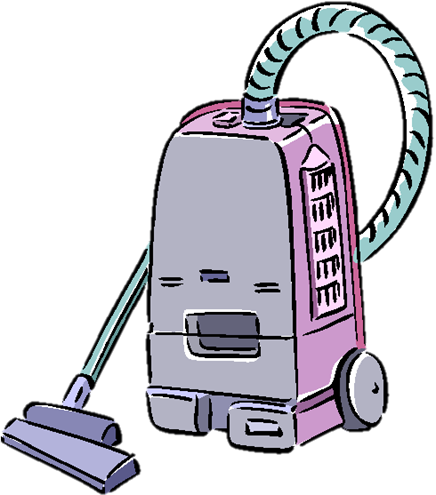 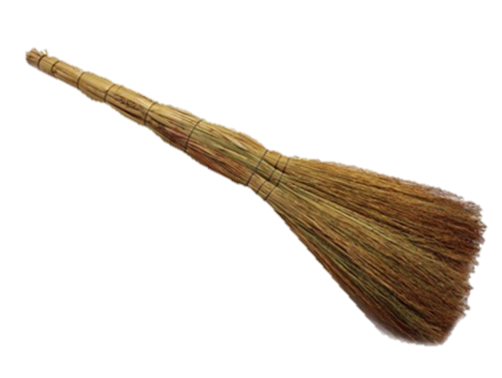 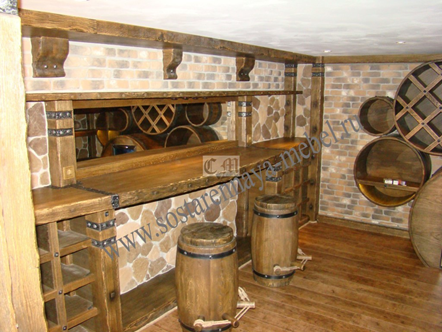 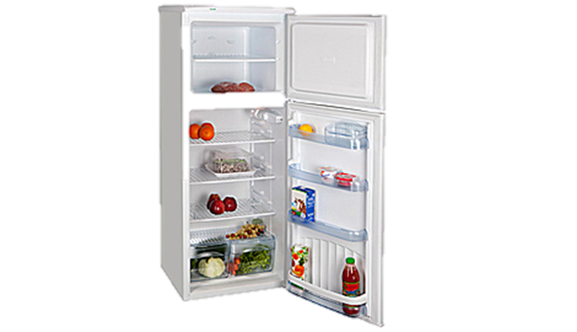 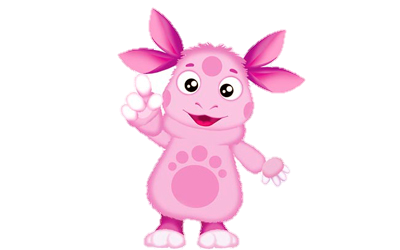 МОЛОДЦЫ!!!